Переводческие практики и свобода реализации метра: русско-белорусский литературный трансфер
Е. В. Казарцев, М. В. Якимова
Исследование выполнено в рамках проекта НИУ ВШЭ «Сравнительная и квантитативная метрика и ритмика: компьютерный анализ процессов порождения и восприятия стихотворной речи» № 23-00-004 программы «Научный фонд» НИУ ВШЭ
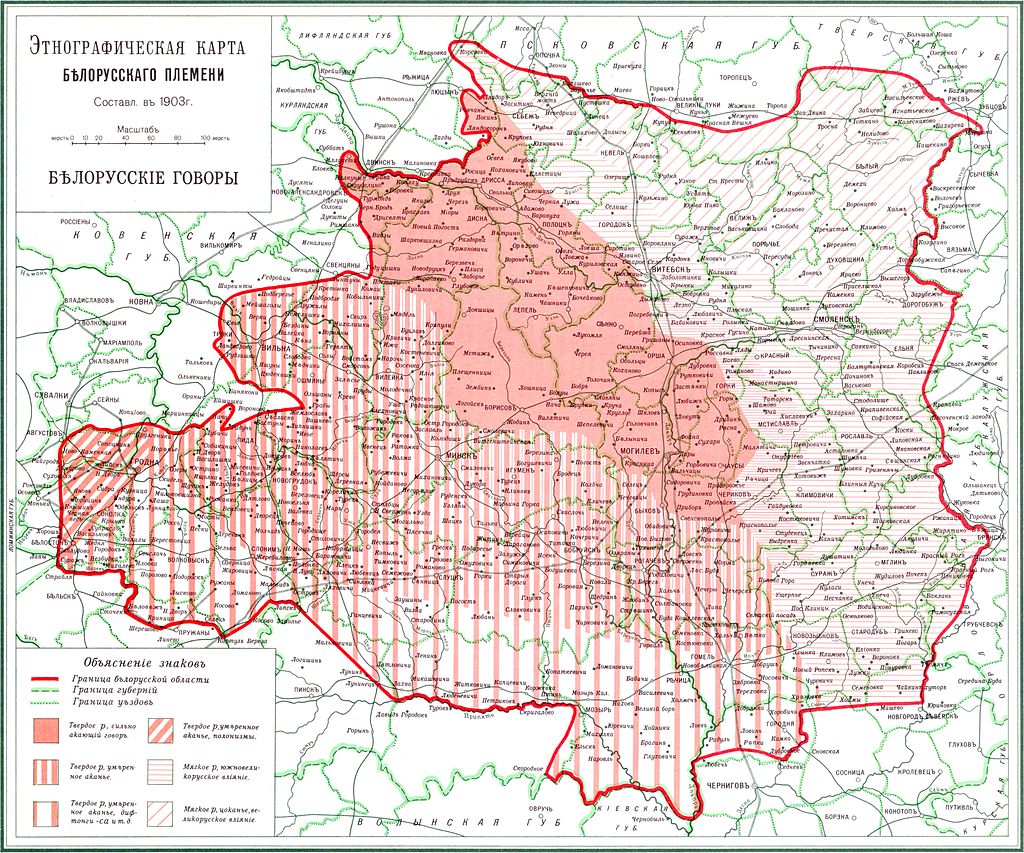 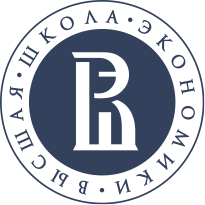 График 1 «Белорусские переводы «Евгения Онегина» на фоне оригинала» (профили ударности)
Усредненный профиль ударности перевода Дударя
(0,826 – 0,810 – 0,445 – 1,000 )
Усредненный профиль ударности перевода Кулешова
(0,846 – 0,838 – 0,459 – 1,000 )
Усредненный профиль ударности по «Евгению Онегину»
(0,837 – 0,891 – 0,427 – 1,000 )
Усредненный профиль ударности перевода Арсеньевой
(0,813 – 0,892 – 0,443 – 1,000 )
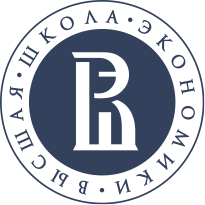 График 2 «Белорусские переводы «Евгения Онегина» на фоне оригинала» 
(распределение ритмических форм)
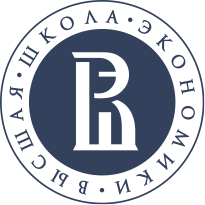 А. Пушкин 
Тоска любви Татьяну гонит,И в сад идет она грустить, И вдруг недвижны очи клонит,И лень ей далее ступить.

А. ДударьТацяну гоніць сум кахання,
У сад ідзе яна тужыць,
Схіляе вочы нечакана,
І ўжо ёй лень далей ступіць.
А. Куляшоў 
Тацяну гоніць сум дзявочы,
Яна ад суму ў сад бяжыць…І раптам апускае вочы,
І крок адзін ёй лень ступіць.

Н. Арсеньнева
Туга каханьня Таню гоніць, 
І ў сад ідзе яна тужыць,
І галаву схіляе сонна,
Нібы лянуючыся жыць.
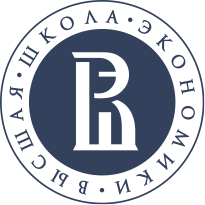 А. Пушкин 
По имени Владимир Ленской,
С душою прямо геттингенской,
Красавец, в полном цвете лет,
Поклонник Канта и поэт.




А. Дударь

Эти строки в переводе отсутствуют
А. Куляшоў 
Яго імя Владзімір Ленскі,
Душою – вучань гетынгенскі,
У росквіце юнацкіх лет,
Прыхільнік Канта і паэт.



Н. Арсеньнева
Па йменьні - Уладзімер Ленскі,
Із духам проста гэтынгенскім,
Прыгожы, быццам макаў цьвет
Прыхільнік Канта... і паэт.
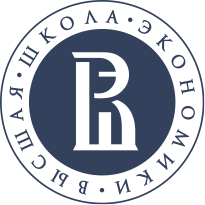 График 3 «Ритмика перевода Дударя на фоне белорусского стиха» 
(профили ударности)
Усредненный профиль ударности перевода Дударя
(0,826 – 0,810 – 0,445 – 1,000 )
Усредненный профиль ударности произведений Дударя
(0,813 – 0,922 – 0,430 – 1,000 )
Усредненный профиль ударности соответствующего периода
(0,830 – 0,970 – 0,430 – 1,000 )
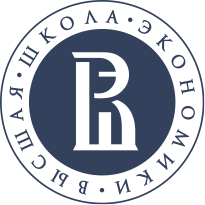 График 4 «Ритмика перевода Кулешова на фоне белорусского стиха» 
(профили ударности)
Усредненный профиль ударности перевода Кулешова
(0,819 – 0,824 – 0,443 – 1,000 )
Усредненный рамочный профиль ударности произведений Кулешова
(0,865 – 0,772 – 0,564 – 1,000 )
Усредненный профиль ударности III периода
(0,900 – 0,810 – 0,610 – 1,000 )
График 5 «Ритмика переводов Кулешова на фоне белорусского стиха» (профили ударности)
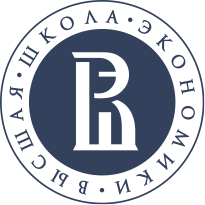 Усредненный профиль ударности перевода «Евгения Онегина»
(0,846 – 0,838 – 0,459 – 1,000 )
Профиль ударности перевода «Цыган»
(0,887 – 0,800 – 0,475 – 1,000 )
Усредненный рамочный профиль ударности произведений Кулешова
(0,865 – 0,772 – 0,564 – 1,000 )
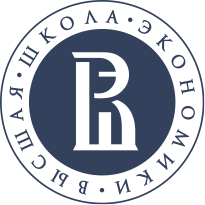 График 6 «Ритмика перевода Купалы на фоне белорусского стиха»  
(профили ударности)
Профиль ударности перевода (0,864 – 0,888 – 0,468 – 1,000 )
Профиль ударности оригинальных произведений Купалы 
(0,880– 0,961 – 0,494 – 1,000  )
Профиль ударности «Медного всадника»
(0,837– 0,960 – 0,417 – 1,000 )
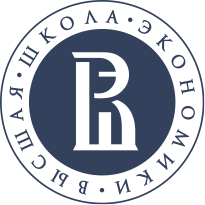 График 7 «Ритмика переводов Купалы, Дударя и Кулешова 
(профили ударности)
Профиль ударности перевода «Медного всадника»
(0,864 – 0,888 – 0,468 – 1,000 )
Усредненный профиль ударности перевода Дударя 
(0,826 – 0,810 – 0,445 – 1,000 )
Усредненный профиль ударности перевода Кулешова 
(0,846 – 0,838 – 0,459 – 1,000 )
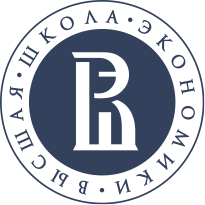 График 8 «Белорусские переводы «Евгения Онегина» и «Медного всадника» 
(распределение ритмических форм)
Анализ близости ритмических структур текстов с помощью критерия χ2
График 9 «Белорусский перевод «Бородино» на фоне оригинала и перевода «Евгения Онегина» (профили ударности)
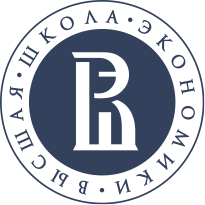 Усредненный профиль ударности перевода «Евгения Онегина»
(0,846 – 0,838 – 0,459 – 1,000 )
Профиль ударности «Бородино» Лермонтова
(0,871 – 0,857 – 0,585 – 1,000 )
Профиль ударности перевода «Бородино» 
(0,842 – 0,842 – 0,600 – 1,000 )
График 10 «Белорусские переводы «Мцыри» на фоне оригинала и перевода «Евгения Онегина» (профили ударности)
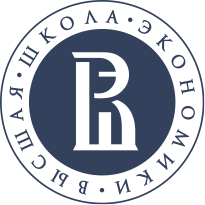 Усредненный профиль ударности перевода «Евгения Онегина»(0,846 – 0,838 – 0,459 – 1,000 )
Профиль ударности «Мцыри» Лермонтова
(0,856 – 0,927 – 0,447 – 1,000 )
Профиль ударности перевода Кравцова «Мцыри»
(0,886 – 0,951 – 0,457 – 1,000 )
Профиль ударности перевода Кулешова «Мцыри»
(0,861 – 0,828 – 0,576 – 1,000 )
График 11 «Белорусские переводы «Демона» на фоне оригинала и перевода «Евгения Онегина» (профили ударности)
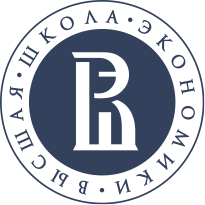 Усредненный профиль ударности перевода Кулешова
(0,846 – 0,838 – 0,459 – 1,000)
Профиль ударности «Демона» Лермонтова
(0,849 – 0,918 – 0,397 – 1,000 )
Профиль ударности перевода Кравцова «Демон»
(0,822 – 0,962 – 0,360 – 1,000 )
Профиль ударности перевода Коласа «Демон» 
(0,802 – 0,928 – 0,401 – 1,000 )
Профиль ударности перевода Кулешова «Демон» 
(0,850 – 0,860 – 0,432 – 1,000 )
Результаты
Анализ переводов Дударя и Кулешова «Евгения Онегина» и «Медного всадника» Купалы обнаруживает, что их ритмика, скорее всего, не испытывала влияние ни оригинала, ни эволюции белорусского стиха. Им свойственна одна ритмическая особенность — стремление к уравниванию ударности первого и второго иктов. 
Переложение «Полтавы», выполненное Коласом, как показали результаты применения метода χ2, имеет определенные сходства с пушкинским текстом. При этом перевод не оказал влияние на ритмику его последующих оригинальных текстов, также не было отмечено обратного влияния. 
Перевод Арсеньевой занимает особое место среди переложений, так как, с одной стороны, лексически переводчица отходит от оригинала, а с другой — ритмически с ним сближается. 
Отмечается определенная ритмическая тенденция в переводах произведений Пушкина и Лермонтова, выполненных Кулешовым, что может указывать на формирование определенной ритмической традиции в белорусских переводах.